css
CSS Lists
In HTML, there are two main types of lists:
unordered lists (<ul>) - the list items are marked with bullets
ordered lists (<ol>) - the list items are marked with numbers or letters
The CSS list properties allow you to:
Set different list item markers for ordered lists
Set different list item markers for unordered lists
Set an image as the list item marker
Add background colors to lists and list items
ul.a {    list-style-type: circle;}ul.b {    list-style-type: square;}ol.c {    list-style-type: upper-roman;}ol.d {    list-style-type: lower-alpha;}
An Image as The List Item Marker
ul {    list-style-image: url('sqpurple.gif');}
Position The List Item Markers
ul.a {    list-style-position: outside;}ul.b {    list-style-position: inside;}
Remove Default Settings
ul {    list-style-type: none;    margin: 0;    padding: 0;}
CSS Tables
table, th, td {
   border: 1px solid black;
}
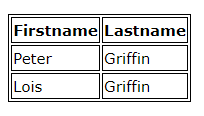 Collapse Table Borders
table {
    border-collapse: collapse;
}
table, th, td {
    border: 1px solid black;
}
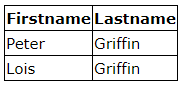 If you only want a border around the table, only specify the border property for <table>:
table {    border: 1px solid black;}
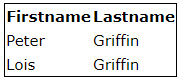 CSS Layout - The display Property
The display property specifies if/how an element is displayed.
Every HTML element has a default display value depending on what type of element it is. The default display value for most elements is block or inline.
Block-level Elements
A block-level element always starts on a new line and takes up the full width available (stretches out to the left and right as far as it can
<div>
<h1> - <h6>
<p>
<form>
<header>
<footer>
<section>
Inline Elements
An inline element does not start on a new line and only takes up as much width as necessary.
<span>
<a>
<img>
Override The Default Display Value
A common example is making inline <li> elements for horizontal menus:
li {    display: inline;}
<!DOCTYPE html>
<html>
<head>
<style>
span {
    display: block;
}
</style>
</head>
<body>
<span>A display property with a value of "block" results in</span> <span>a line break between the two elements.</span>
</body>
</html>
<!DOCTYPE html>
<html>
<head>
<style>
a {
    display: block;
}
</style>
</head>
<body>

<p>Display links as block elements:</p>
<a href="/html/default.asp" target="_blank">HTML</a>
<a href="/css/default.asp" target="_blank">CSS</a>
<a href="/js/default.asp" target="_blank">JavaScript</a>

</body>
</html>
Hide an Element - display:none or visibility:hidden?
h1.hidden {    display: none;}
<!DOCTYPE html>
<html>
<head>
<style>
h1.hidden {
    visibility: hidden;
}
</style>
</head>
<body>

<h1>This is a visible heading</h1>
<h1 class="hidden">This is a hidden heading</h1>
<p>Notice that the hidden heading still takes up space.</p>

</body>
</html>
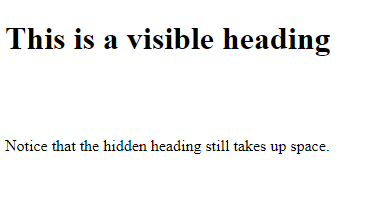 CSS Layout - The position Property
The position property specifies the type of positioning method used for an element (static, relative, fixed, absolute or sticky,
static
relative
fixed
absolute
sticky
position: static;
An element with position: static; is not positioned in any special way; it is always positioned according to the normal flow of the page:
div.static {
    position: static;
    border: 3px solid #73AD21;
}
position: relative;
Setting the top, right, bottom, and left properties of a relatively-positioned element will cause it to be adjusted away from its normal position. Other content will not be adjusted to fit into any gap left by the element.

div.relative {    position: relative;    left: 30px;    border: 3px solid #73AD21;}
position: fixed;
An element with position: fixed; is positioned relative to the viewport, which means it always stays in the same place even if the page is scrolled. The top, right, bottom, and left properties are used to position the element.
div.fixed {    position: fixed;    bottom: 0;    right: 0;    width: 300px;    border: 3px solid #73AD21;}
position: absolute;
An element with position: absolute; is positioned relative to the nearest positioned ancestor (instead of positioned relative to the viewport, like fixed).

However; if an absolute positioned element has no positioned ancestors, it uses the document body, and moves along with page scrolling.
<!DOCTYPE html>
<html>
<head>
<style>
div.relative {
    position: relative;
    width: 400px;
    height: 200px;
    border: 3px solid #73AD21;
} 
div.absolute {
    position: absolute;
    top: 80px;
    right: 0;
#73AD21;
}
width: 200px;
height: 100px;
border: 3px solid 
</style>
</head>
<body>

<h2>position: absolute;</h2>

<p>An element with position: absolute; is positioned relative to the nearest positioned ancestor (instead of positioned relative to the viewport, like fixed):</p>

<div class="relative">This div element has position: relative;
  <div class="absolute">This div element has position: absolute;</div>
</div>

</body>
</html>
position: sticky;
An element with position: sticky; is positioned based on the user's scroll position.

A sticky element toggles between relative and fixed, depending on the scroll position. It is positioned relative until a given offset position is met in the viewport - then it "sticks" in place (like position:fixed).
CSS Navigation Bar
Having easy-to-use navigation is important for any web site.
With CSS you can transform boring HTML menus into good-looking navigation bars.
Navigation Bar = List of Links
1. Make a list of links
<!DOCTYPE html>
<html>
<body>
<ul>
  <li><a href="#home">Home</a></li>
  <li><a href="#news">News</a></li>
  <li><a href="#contact">Contact</a></li>
  <li><a href="#about">About</a></li>
</ul>
</body>
</html>
2. remove the bullets and the margins and padding from the list:
ul {    list-style-type: none;    margin: 0;    padding: 0;}
Vertical Navigation Bar
li a {    display: block;    width: 60px;
	background-color: #dddddd;}
Add space and Remove underline
li a {
    display: block;
    color: #000;
    padding: 8px 16px;
    text-decoration: none;
}
Change the link color on hover
li a:hover {    background-color: #555;    color: white;}
Center Links & Add Borders
ul {    border: 1px solid #555;}li {    text-align: center;    border-bottom: 1px solid #555;}li:last-child {    border-bottom: none;}
Full-height Fixed Vertical Navbar
ul {    list-style-type: none;    margin: 0;    padding: 0;    width: 25%;    background-color: #f1f1f1;    height: 100%; /* Full height */    position: fixed; /* Make it stick, even on scroll */    overflow: auto; /* Enable scrolling if the sidenav has too much content */}
Horizontal Navigation Bar
li {    display: inline;}
Another way of creating a horizontal navigation bar is to float
li {    float: left;}a {    display: block;    padding: 8px;    background-color: #dddddd;}
ul {    list-style-type: none;    margin: 0;    padding: 0;    overflow: hidden;    background-color: #333;}li {    float: left;}li a {    display: block;    color: white;    text-align: center;    padding: 14px 16px;    text-decoration: none;}/* Change the link color to #111 (black) on hover */li a:hover {    background-color: #111;}
Border Dividers
Add a gray right border to all list items, except the last item (last-child)
li {    border-right: 1px solid #bbb;}li:last-child {    border-right: none;}
Fixed Navigation Bar
ul {    position: fixed;    top: 0;    width: 100%;}
ul {    position: fixd;    bottom: 0;    width: 100%;}
CSS Dropdowns
Create a dropdown box that appears when the user moves the mouse over an element.
CSS Forms
The look of an HTML form can be greatly improved with CSS:
<!DOCTYPE html>
<html>
<head>
<style> 
input {
    width: 100%;
}
</style>
</head>
<body>
<p>A full-width input field:</p>
<form>
  <label for="fname">First Name</label>
  <input type="text" id="fname" name="fname">
</form>
</body>
</html>
The example above applies to all <input> elements. If you only want to style a specific input type, you can use attribute selectors:
input[type=text] - will only select text fields
input[type=password] - will only select password fields
input[type=number] - will only select number fields
Padded Inputs
Use the padding property to add space inside the text field.
Tip: When you have many inputs after each other, you might also want to add some margin, to add more space outside of them:
Input with icon/image
<!DOCTYPE html>
<html>
<head>
<style> 
input[type=text] {
    width: 100%;
    box-sizing: border-box;
    border: 2px solid #ccc;
    border-radius: 4px;
    font-size: 16px;
    background-color: white;
    background-image: url('searchicon.png');
    background-position: 10px 10px; 
    background-repeat: no-repeat;
    padding: 12px 20px 12px 40px;
}
</style>
</head>
<body>

<p>Input with icon:</p>

<form>
  <input type="text" name="search" placeholder="Search..">
</form>

</body>
</html>
Styling Textareas
<!DOCTYPE html>
<html>
<head>
<style> 
textarea {
    width: 100%;
    height: 150px;
    padding: 12px 20px;
    box-sizing: border-box;
    border: 2px solid #ccc;
    border-radius: 4px;
    background-color: #f8f8f8;
    font-size: 16px;
}
</style>
</head>
<body>

<p><strong>Tip:</strong> Use the resize property to prevent textareas from being resized (disable the "grabber" in the bottom right corner):</p>

<form>
  <textarea>Some text...</textarea>
</form>

</body>
</html>
Styling Input Buttons
<!DOCTYPE html>
<html>
<head>
<style> 
input[type=button], input[type=submit], input[type=reset] {
    background-color: #4CAF50;
    border: none;
    color: white;
    padding: 16px 32px;
    text-decoration: none;
    margin: 4px 2px;
}
</style>
</head>
<body>

<p>Styled input buttons.</p>

<input type="button" value="Button">
<input type="reset" value="Reset">
<input type="submit" value="Submit">

</body>
</html>